final Testing Plan Results
Powder Coating Oven Team
Verina Abdelmesih
Hussain Alismail
Desiree Dee
Design Requirements
Engineering Requirements:  
ER 1: Rack Holding Weight < 200 pounds 
ER 2: Volume (4 x 4 x 8ft) 
ER 3: Material Cost < $1,500 
ER 4: Heat Loss < 6 W/m^2 
 ER 5: Heat Output of 400° Fahrenheit
Customer Requirements: 
CR 1: Weather Resistant 
CR 2: Even Heat Distribution 
CR 3: Material Cost < $1,500 
CR 4: Volume (4 x 4 x 8ft) 
CR 5: Retractable Rack System 
CR 6: Propane Fueled Heater 
CR 7: Control System for Heater
Verina
Top level testing summary
Verina
Test 1 :  Budget
See BOM
Design requirements
ER3:Material cost < $1,500
CR3: Material cost < $1,500
Verina
Test 2: Heat Transfer of Composite Wall
Design requirements
ER2: Volume (4 x 4 x 8 ft)
ER4: Heat loss < 6 W/m^2
CR1: Weather Resistant
CR4: Volume (4 x 4 x 8 ft)
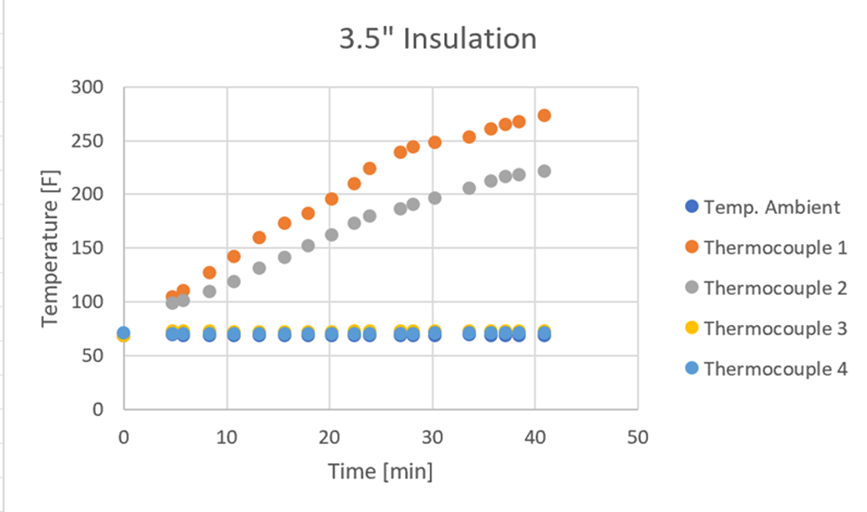 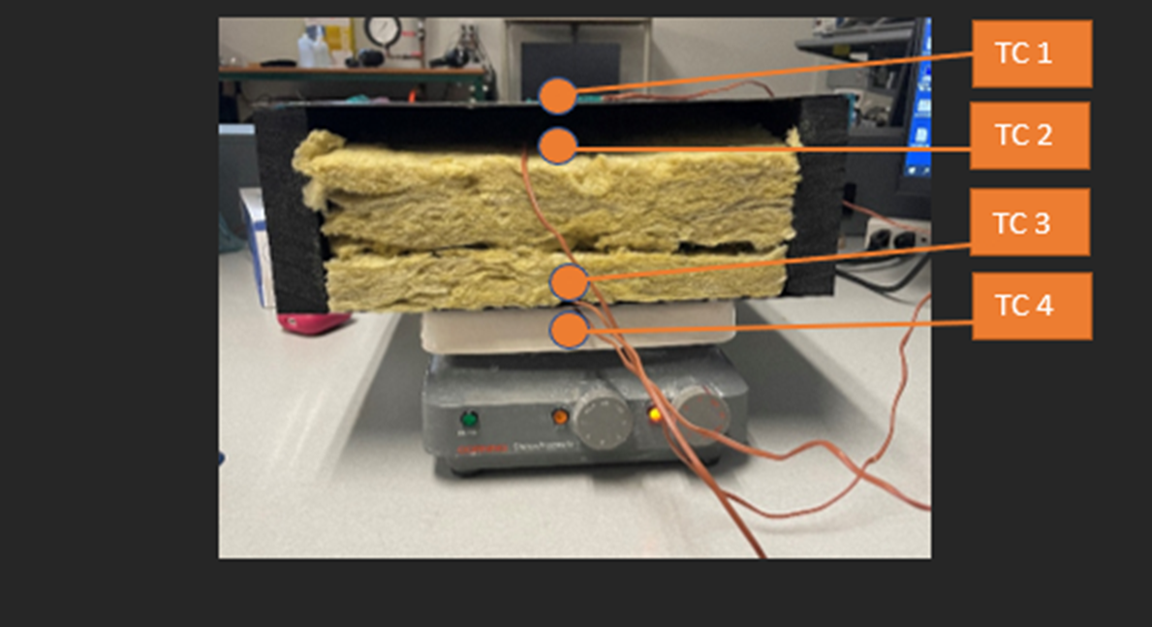 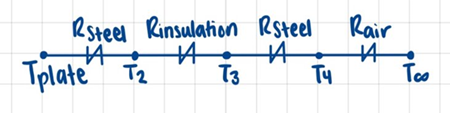 Desiree
Test 3: Control System
Design requirements
ER5: Heat output of 400 degrees 
CR2: Even Heat Distribution
CR6: Propane Fueled Heater
CR7: Control System for Heater
Desiree
Desiree
Test 4: heat ventilation and Circulation
Design requirements:
ER5: Heat output of 400 degrees F 
CR2: Even Heat Distribution
CR6: Propane Fueled Heater
CR7: Control System for Heater
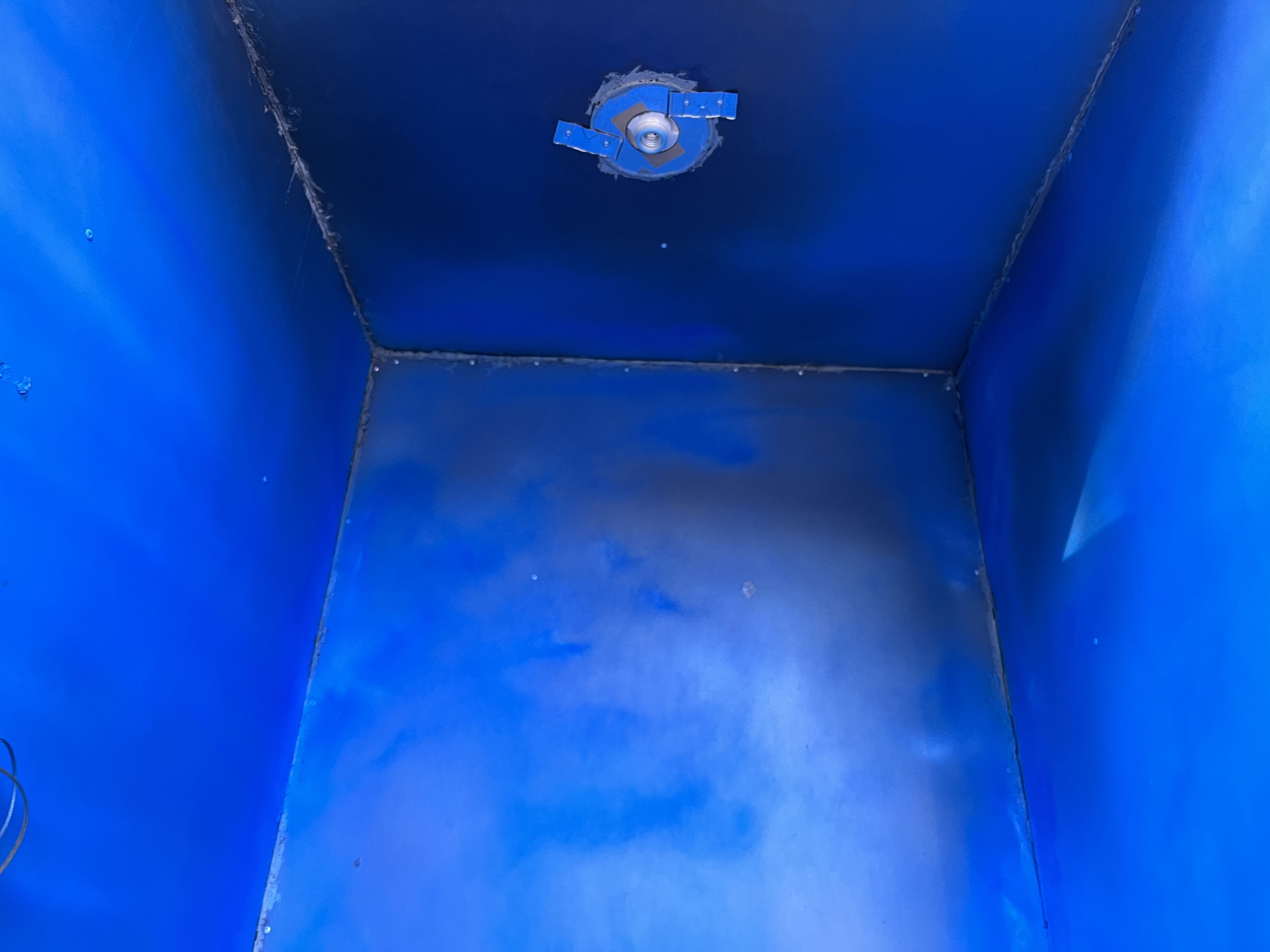 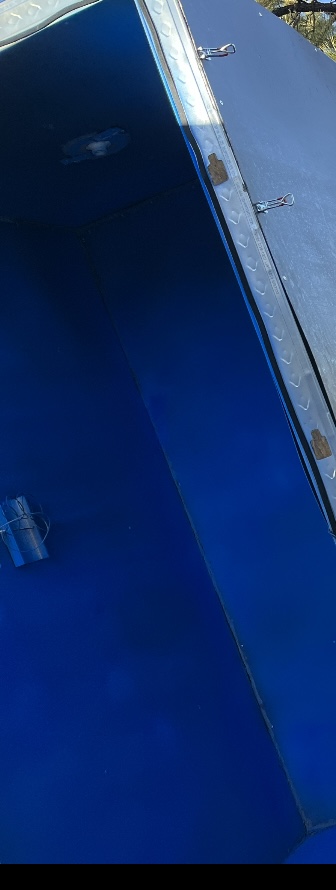 Two Coats
One Coat
Hussain
Play Video
Hussain
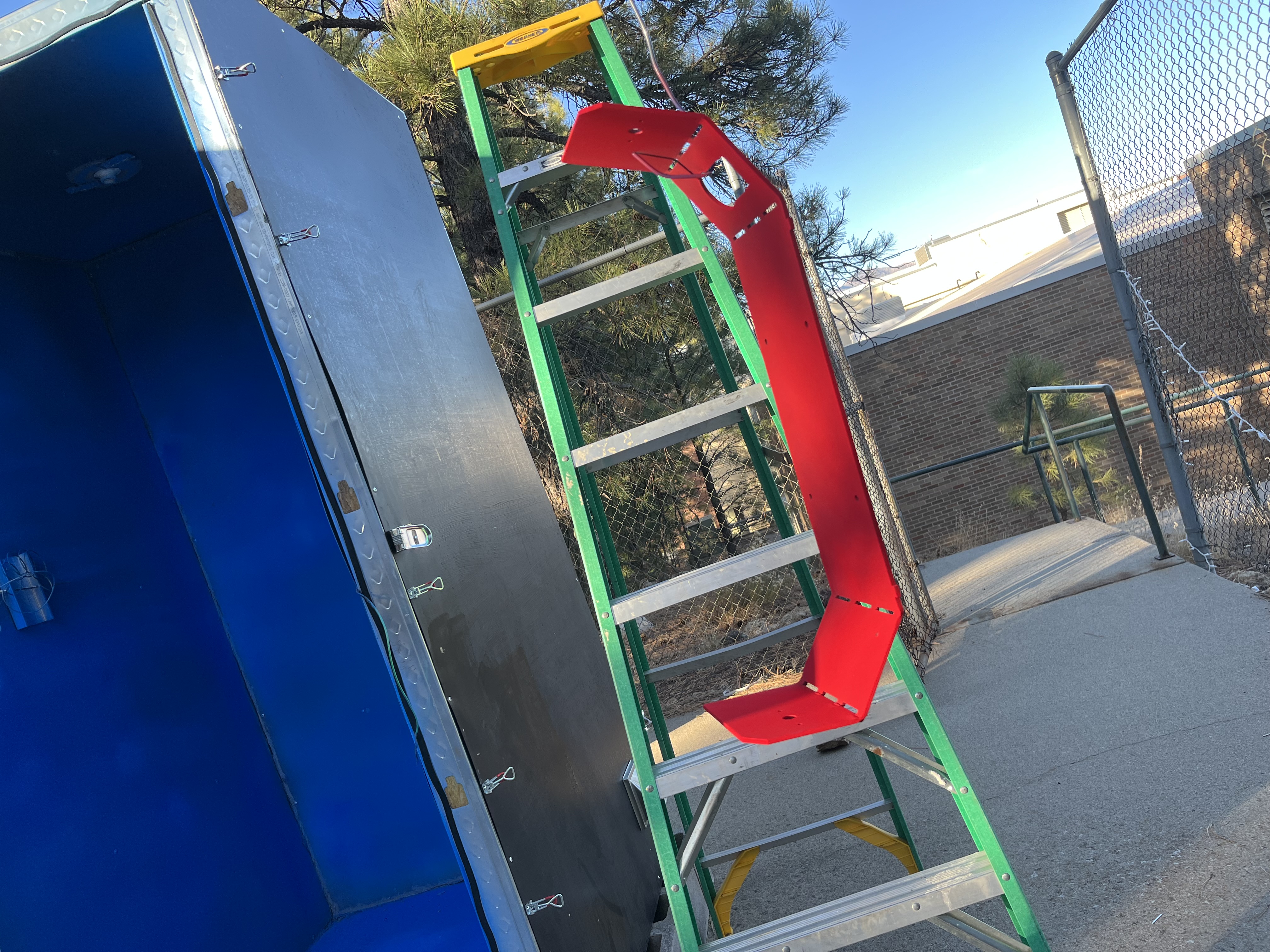 Test 5: Curing technique on rack
Design requirement
CR2: even heat distribution
CR5: retractable rack system
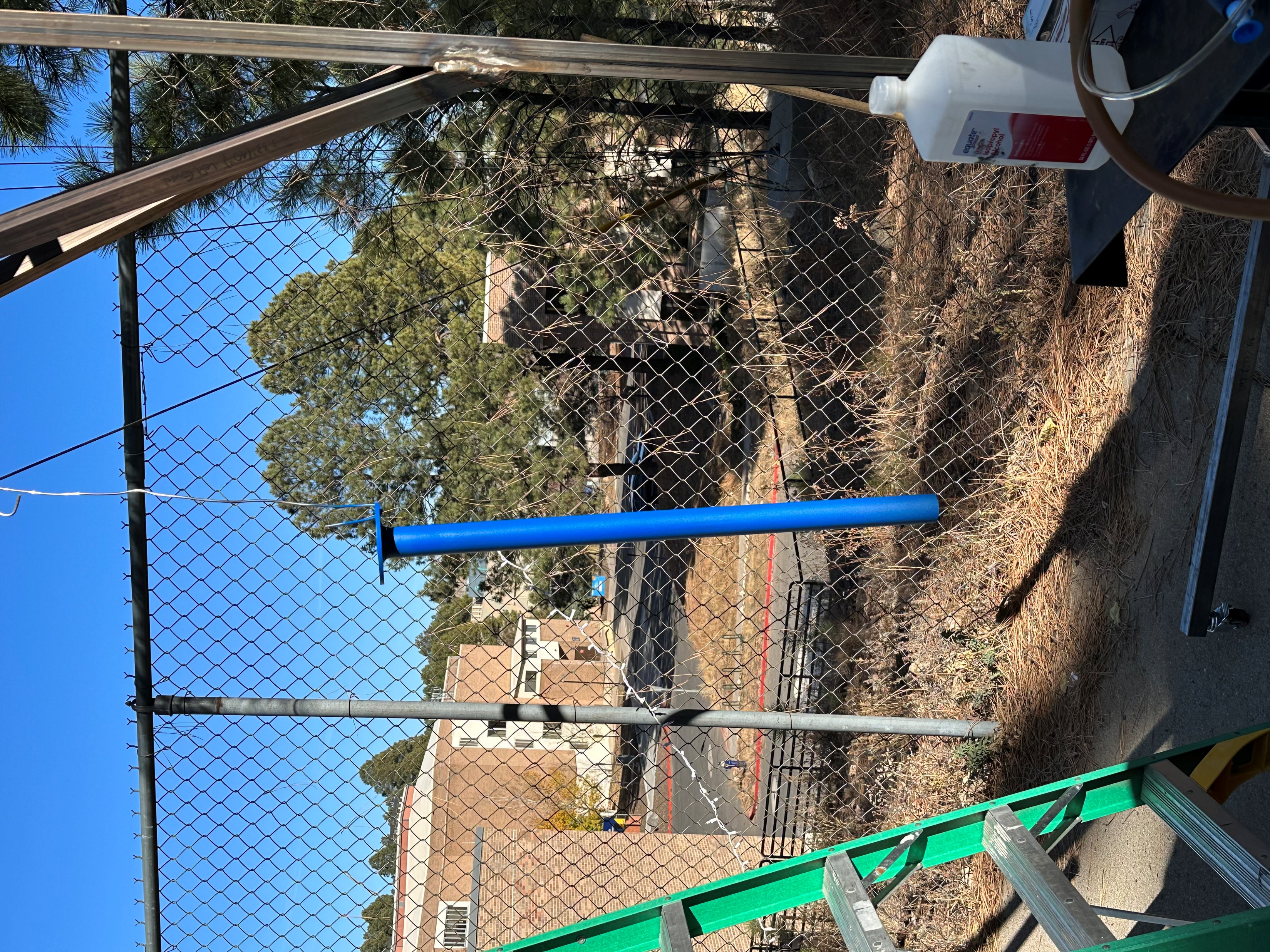 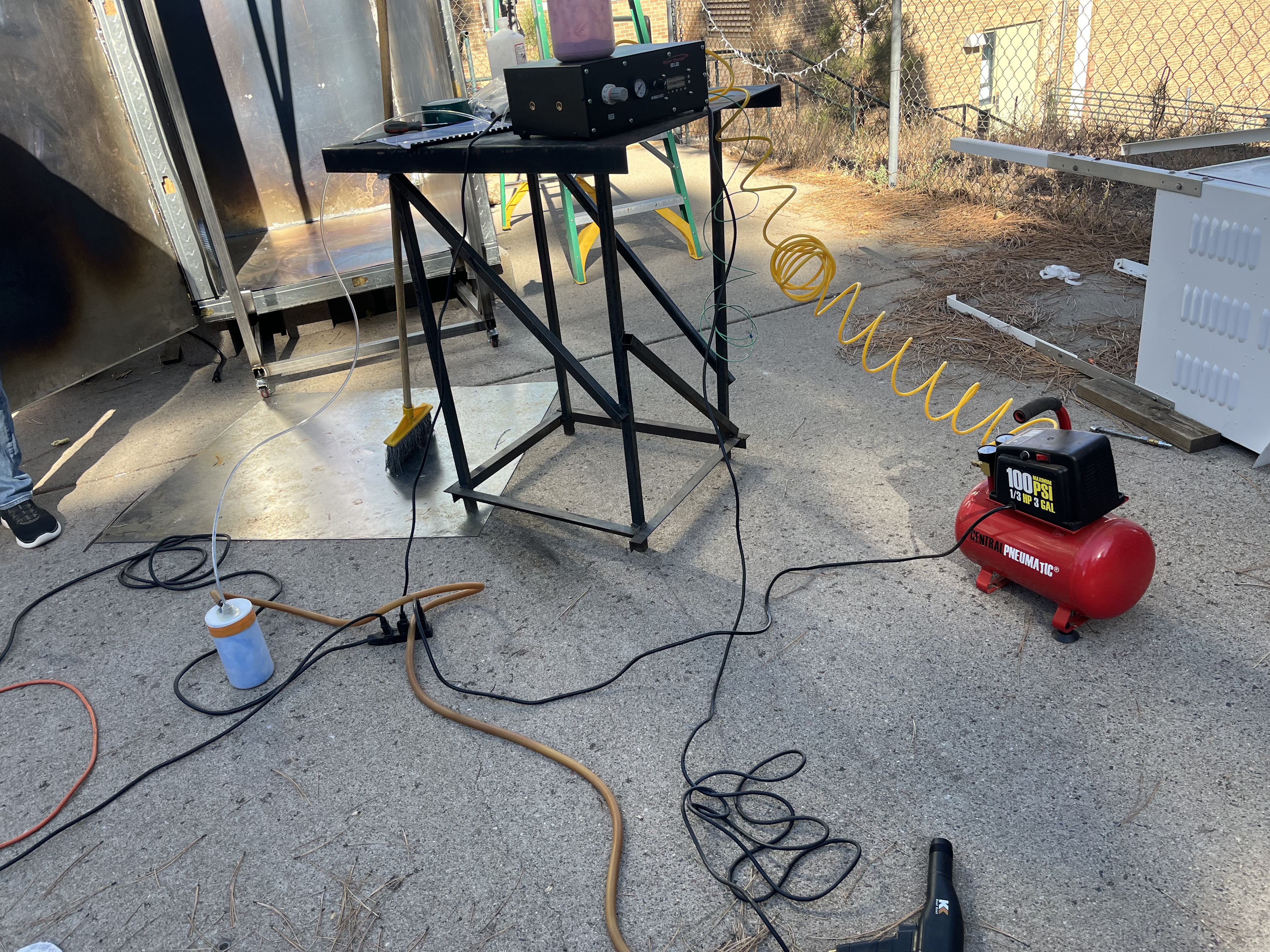 Hussain
Test 6: Rack system weight Test
Design requirements
ER1: Rack holding weight < 200 lbs
CR5: Retractable rack system
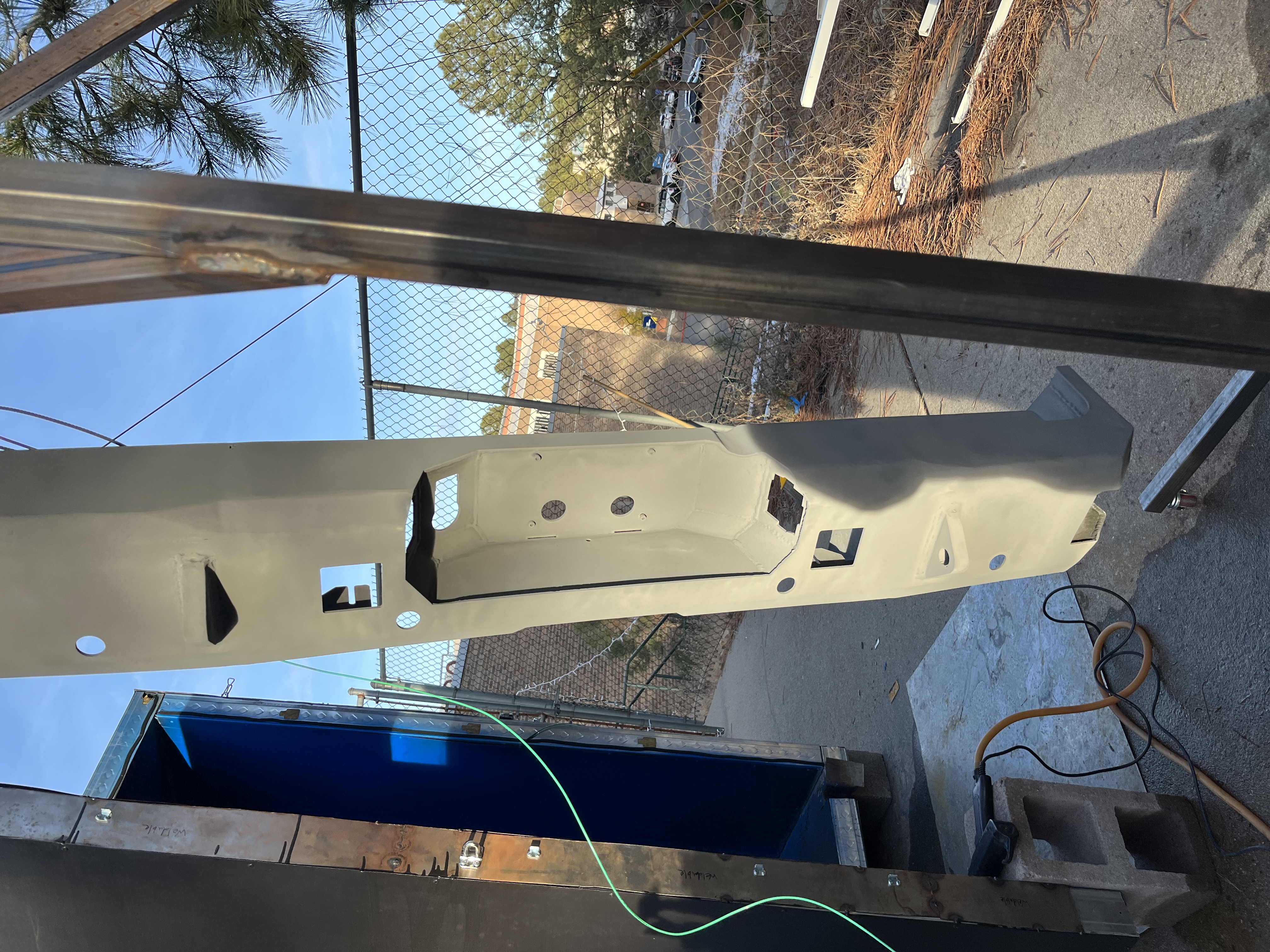 Verina
Specifications Sheet: Customer requirements
Verina
Specifications sheet: engineering requirements
Verina
QFD
Verina
Questions?